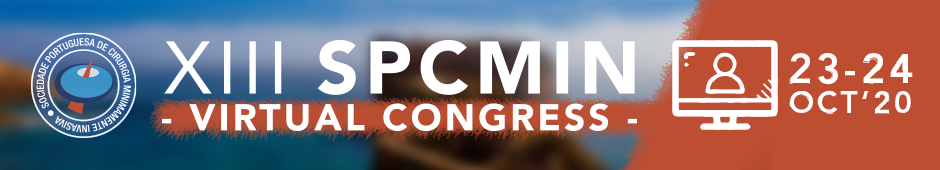 TRANSPERITONEAL LAPAROSCOPIC ADRENALECTOMY:
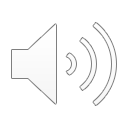 10 YEARS’ SINGLE-CENTER EXPERIENCE
Lúcia Carvalho, Joana Magalhães, Ana Marta Pereira, José Reis, Marta Guimarães, Rui Almeida, Artur Trovão Lima, Mário Nora
Interna de Formação Específica de Cirurgia GeralCentro Hospitalar de Entre o Douro e Vouga
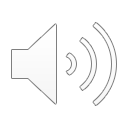 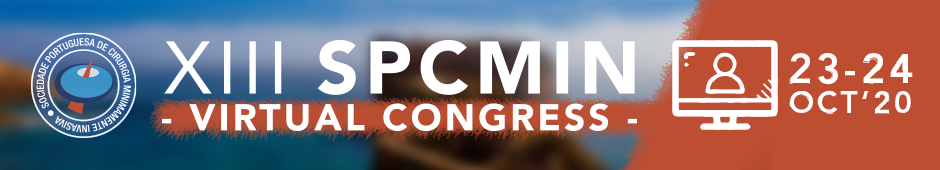 INDEX
Introduction
Purpose
Methods 
Results
Conclusion
References
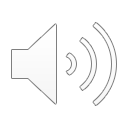 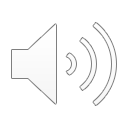 TRANSPERITONEAL LAPAROSCOPIC ADRENALECTOMY: 10 YEARS’ SINGLE-CENTER EXPERIENCE
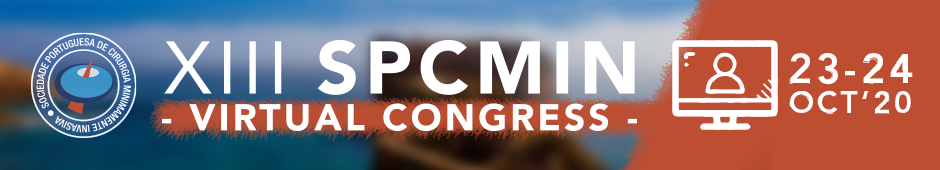 INTRODUCTION
Adrenal incidentalomas are present in almost 6% of the population. 
The prevalence of adrenal tumours increases with age. 
The endocrine analysis and imaging studies are useful in the evaluation of an adrenal mass. 
The indications for surgery are a functioning nodule, a potentially malignant lesion or lesions with 6 or more cm of diameter.  Surgical treatment should also be considered in lesions with 4-6 cm. 
Laparoscopic adrenalectomy is the preferred approach to adrenal gland tumours.
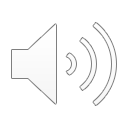 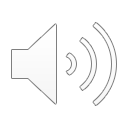 TRANSPERITONEAL LAPAROSCOPIC ADRENALECTOMY: 10 YEARS’ SINGLE-CENTER EXPERIENCE
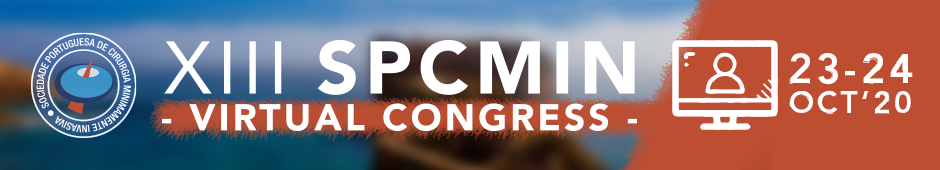 PURPOSE
Evaluate the results of 10 years’ experience of transperitoneal laparoscopic adrenalectomy.
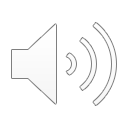 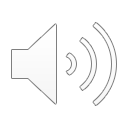 TRANSPERITONEAL LAPAROSCOPIC ADRENALECTOMY: 10 YEARS’ SINGLE-CENTER EXPERIENCE
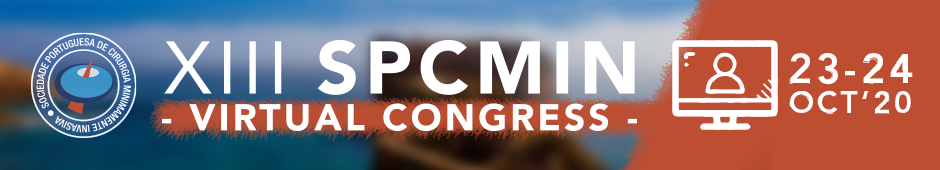 METHODS
Retrospective Observacional study
Selection criteria: 
	- Patients who had undergone adrenalectomy between January 2009 and December 2019 for both benign and malignant diseases either with open or laparoscopic approaches at our department of general surgery
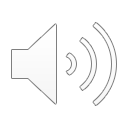 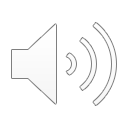 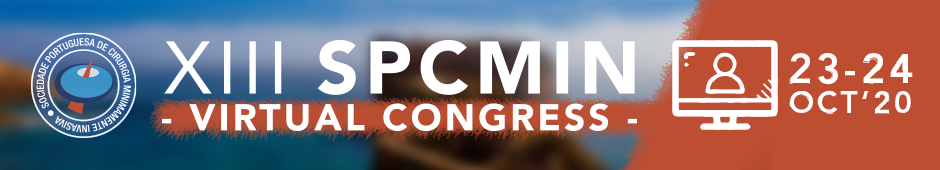 METHODS
Data were collected from hospital records.
Demographic details, clinical and operative data were analyzed to evaluate the perioperative and functional outcomes of transperitoneal laparoscopic adrenalectomy. 
Postoperative complications were graded according to the Clavien–Dindo classification.
Data descriptive analysis were performed using IBM SPSS Statistics software.
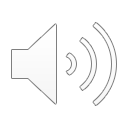 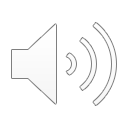 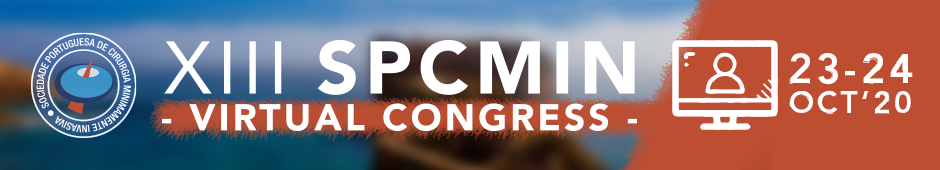 RESULTS
Age 
Sex
Diagnosis
Size of the lesion
Indication for surgery
Surgical approach 
Surgery results
Postoperative hospital stay
30-day postoperative morbidity
Data were collected from hospital records.
Demographic details, clinical and operative data were analyzed to evaluate the perioperative and functional outcomes of transperitoneal laparoscopic adrenalectomy. 
Postoperative complications were graded according to the Clavien–Dindo classification.
Data descriptive analysis were performed using IBM SPSS Statistics software.
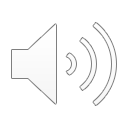 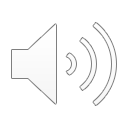 TRANSPERITONEAL LAPAROSCOPIC ADRENALECTOMY: 10 YEARS’ SINGLE-CENTER EXPERIENCE
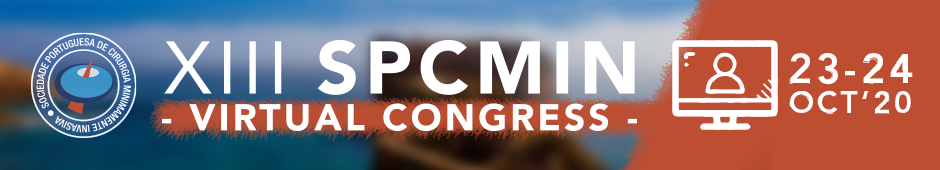 RESULTS
Patients underwent adrenalectomy
January, 2009
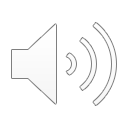 December, 2019
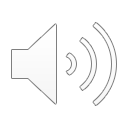 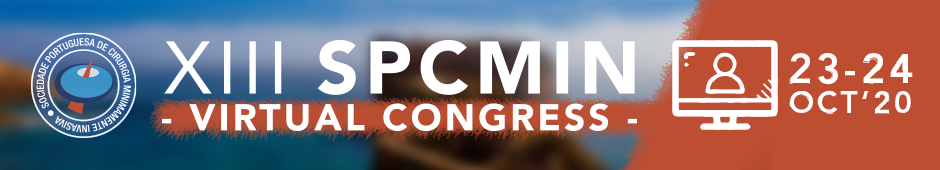 RESULTS
Patients underwent adrenalectomy
January, 2009
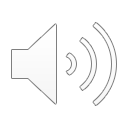 December, 2019
Exclusion criteria: 
Laparotomic approach
Bilateral adrenalectomy
Another procedures in the same operative time.
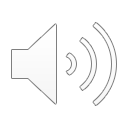 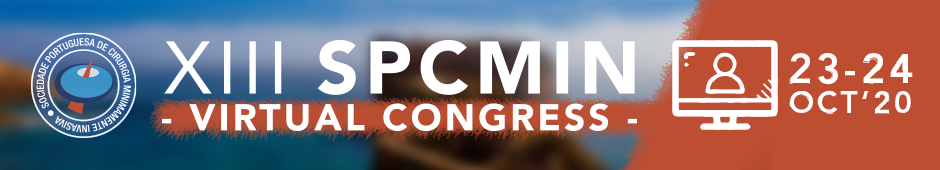 RESULTS
Patients underwent adrenalectomy
January, 2009
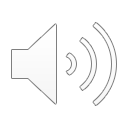 December, 2019
26 patients
Exclusion criteria: 
Laparotomic approach
Bilateral adrenalectomy
Another procedures in the same operative time.
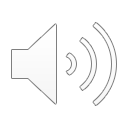 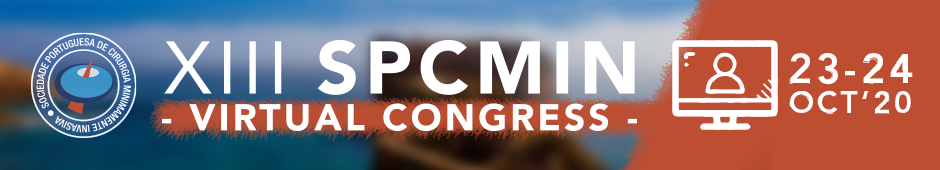 RESULTS
Patients’ demographic parameters and preoperative findings
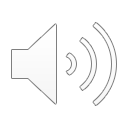 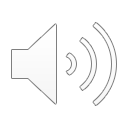 TRANSPERITONEAL LAPAROSCOPIC ADRENALECTOMY: 10 YEARS’ SINGLE-CENTER EXPERIENCE
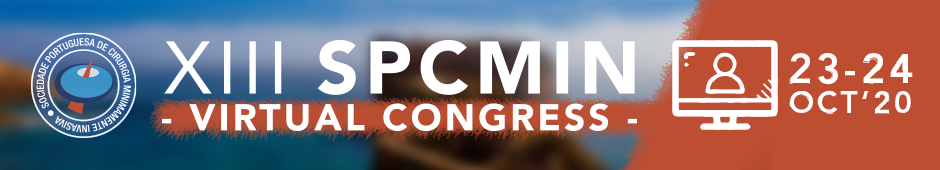 RESULTS
Surgical Data
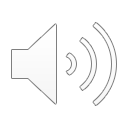 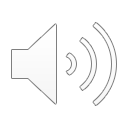 TRANSPERITONEAL LAPAROSCOPIC ADRENALECTOMY: 10 YEARS’ SINGLE-CENTER EXPERIENCE
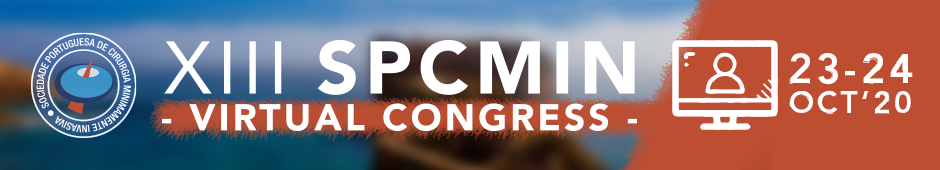 RESULTS
Short-term Postoperative Outcomes
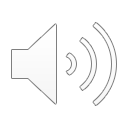 SD – Standard deviation; CD – Clavien Dindo classification.
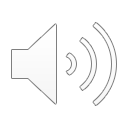 TRANSPERITONEAL LAPAROSCOPIC ADRENALECTOMY: 10 YEARS’ SINGLE-CENTER EXPERIENCE
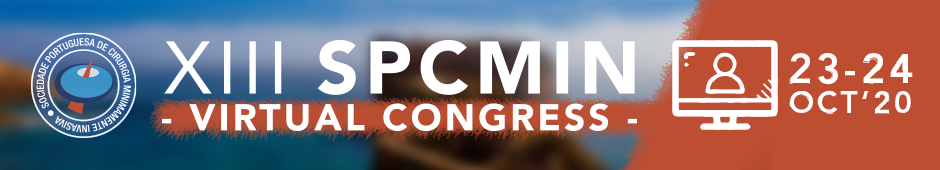 RESULTS
Histopathological Examination
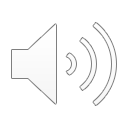 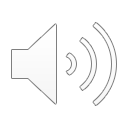 TRANSPERITONEAL LAPAROSCOPIC ADRENALECTOMY: 10 YEARS’ SINGLE-CENTER EXPERIENCE
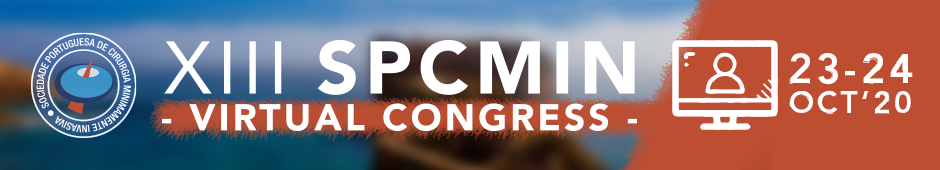 CONCLUSION
Laparoscopic adrenalectomy has become the gold standard for the surgical treatment of most adrenal conditions. 
Transperitoneal laparoscopic adrenalectomy is a safe and an effective option, producing similar results as retroperitoneal approach when performed by experienced surgeons.
Transperitoneal laparoscopic adrenalectomy is a minimally invasive approach to treat adrenal tumours with low morbidity and the advantages of minimally approach such as less postoperative pain and reduced hospitalization.
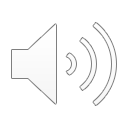 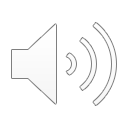 TRANSPERITONEAL LAPAROSCOPIC ADRENALECTOMY: 10 YEARS’ SINGLE-CENTER EXPERIENCE
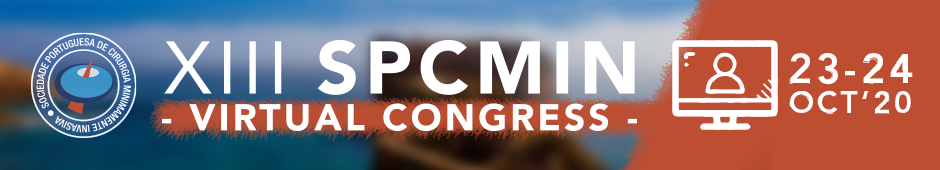 REFERENCES
Yu-Li Jiang et al., Comparison of the retroperitoneal versus Transperitoneal laparoscopic Adrenalectomy perioperative outcomes and safety for Pheochromocytoma: a meta-analysis, BMC Surgery, Jan 2020

Fajardo R, García N, Díaz F,  Transperitoneal laparoscopic adrenalectomy for the resection of large size pheochromocytoma: Case report and literature review, International Journal of Surgery Case Reports, may 2020

Arezzo A et al., Transperitoneal versus retroperitoneal laparoscopic adrenalectomy for adrenal tumours in adults, Cochrane Database Syst Rev., Dec 2018

Meier L, Zulewski H, Oertli D, Transperitoneal Laparoscopic Adrenalectomy: Assessment of the Surgical Learning Curve, ISRN Minimally Invasive Surgery, Sept 2013

Tuncel A et al., Transperitoneal laparoscopic adrenalectomy: five years’ experience with 35 patients, Turjisk Journal of Urology, Dec 2013
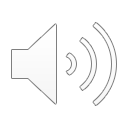 TRANSPERITONEAL LAPAROSCOPIC ADRENALECTOMY: 10 YEARS’ SINGLE-CENTER EXPERIENCE
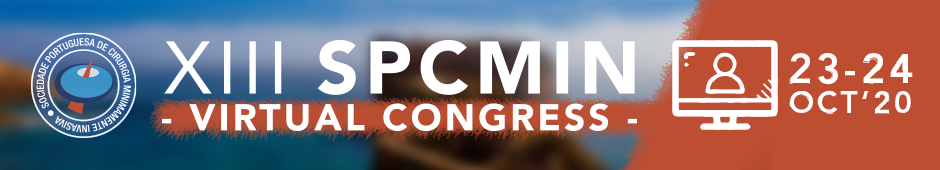 TRANSPERITONEAL LAPAROSCOPIC ADRENALECTOMY:
10 YEARS’ SINGLE-CENTER EXPERIENCE
Lúcia Carvalho, Joana Magalhães, Ana Marta Pereira, José Reis, Marta Guimarães, Rui Almeida, Artur Trovão Lima, Mário Nora
Interna de Formação Específica de Cirurgia GeralCentro Hospitalar de Entre o Douro e Vouga
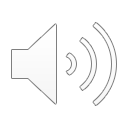